平成24年7月九州北部豪雨災害
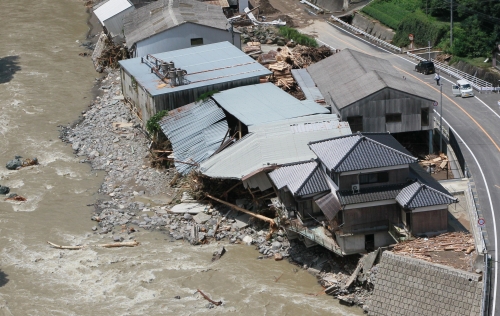 （写真：九州地方整備局提供）
●おもな被害　　　・死者34人
　　　　　　　　　・こわされた家：８１９戸
（福岡県、熊本県、大分県）